Specialized workers’ compensation
FOR: tubac fire district
7710 Insurance - Mission
The mission of 7710 Insurance is to provide the most informed and specialized workers’ compensation insurance and loss control training services, resulting in increased safety and decreased claims.
 
7710 Insurance - Vision
The vision of 7710 Insurance is to be the go-to workers’ compensation insurance partner for select members of the U.S. Fire and EMS industries, expertly reducing costs and claims through diligent implementation of proprietary safety preparedness programs based on real-world data.
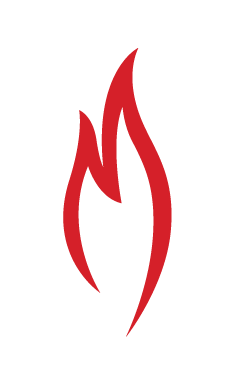 Our value proposition
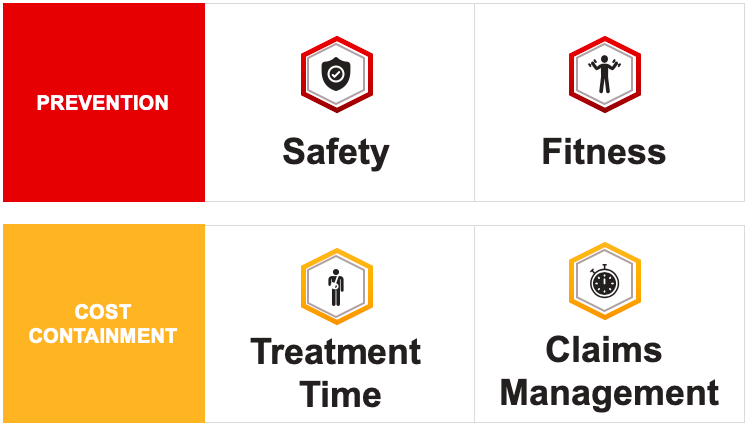 7710 insurance
5 years insuring fire districts in Arizona (38 policyholders)
Tubac Fire District since 2018
Program built by fire fighters and we employ fire fighters
Workers Comp for Fire and EMS is our only focus giving us data and experience
Financially stable company
Guaranteed Cost
7710 Insurance
On staff loss control expertise available at no cost
Fast fair claim settlement and communication 
S & C (TPA) and experienced in house claims management team
Use of on staff and local attorneys at no cost
Quarterly claim reviews
Look for and negotiate discounts on programs like TAHPI
Access to all levels of company leadership
Footer
Frequency drives the MOD(example)
EMOD EXAMPLE # 1 
High frequency / Low severity
EMOD EXAMPLE # 2 
20% reduction in losses
12 claims over 3 policy years
No large losses over $10,000
Loss control reduces losses by 20% due to reductions in claim frequency and/or severity
No large losses over $10,000
TOTAL LOSSES = $42,000 ($3,500 average claim size)
TOTAL LOSSES = $33,600 (.80 x $42,000)
EMOD FACTOR = 1.494 	$61,750 Increase in manual premium (.494 x $125,000)
EMOD FACTOR = 1.343 	$42,875 Increase in manual premium (.343 x $125,000)
EMOD # 1 vs. EMOD # 2:  Reducing losses by 20% saves $18,875 in Experience Rating charges
Thank you